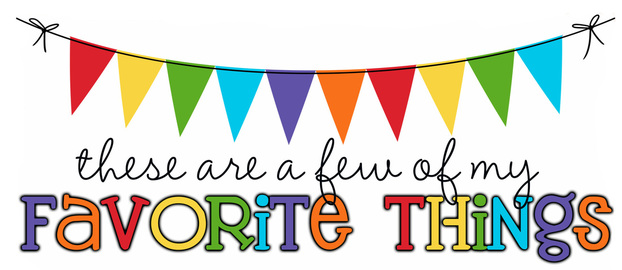 Monogram: JRPBirthday: August 2Shoe Size:  7Food & Candy: fruits – bananas, grapes, berries – Hershey’s with almondsColor:  purple, teal, hot pink, royal blueDrink: water, Pellegrino and bubbly sparkling watersFlower:  tulips, peonies, hydrangeas and lilacsScent (lotion):  vanillaStarbucks Drink: none – I don’t go to Starbucks or DunkinRestaurants: BJs, Bahama Breeze, Cheesecake FactorySports Team: KC Chiefs, KC RoyalsStores: Publix, Amazon, Walmart,Author: I’m wanting to read Jenny Han’s series, The Summer I Turned PrettyHobbies: traveling, gardeningItems I need for the classroom: treasure box items (candies, chips, small toys (pop its)